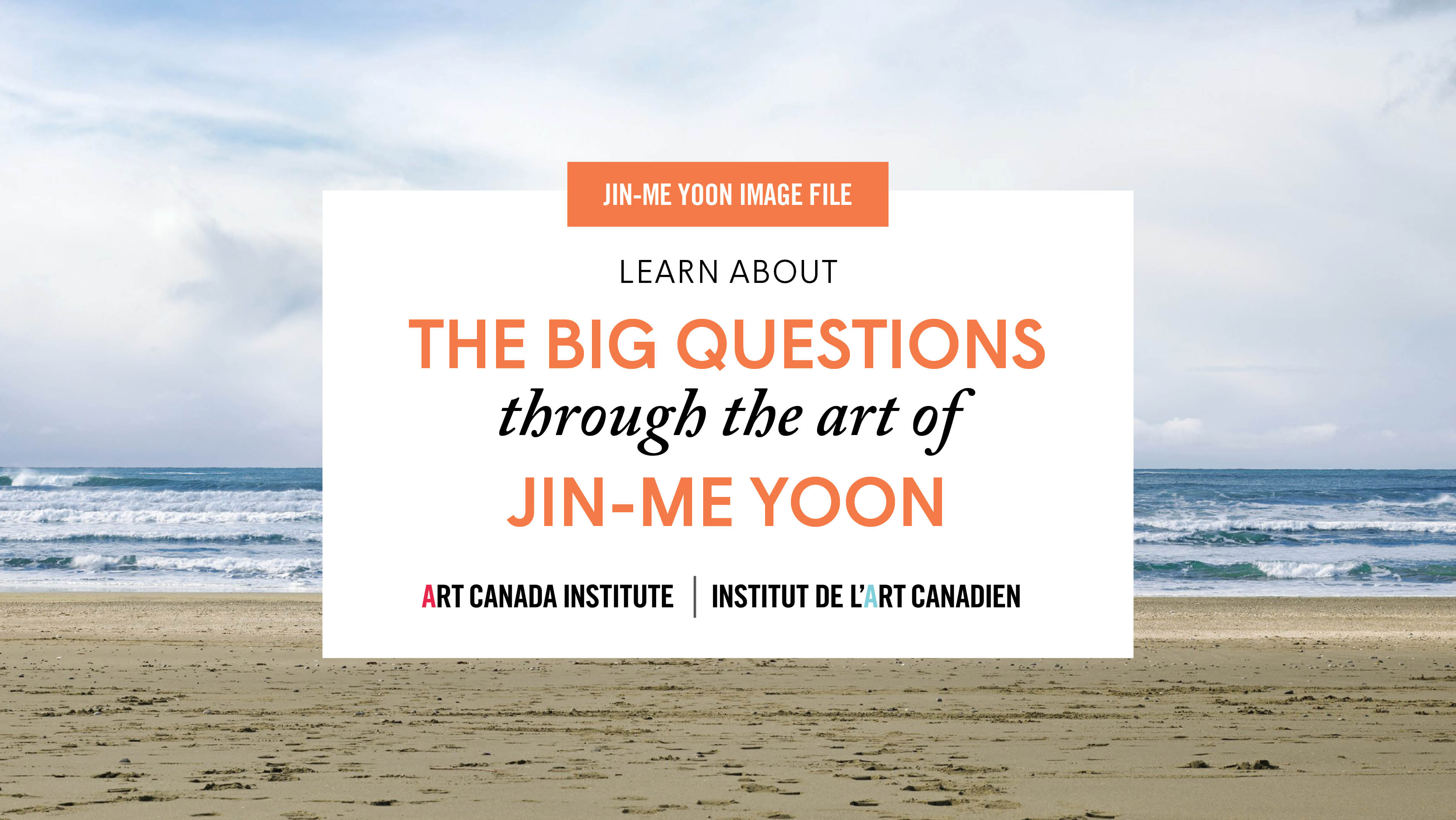 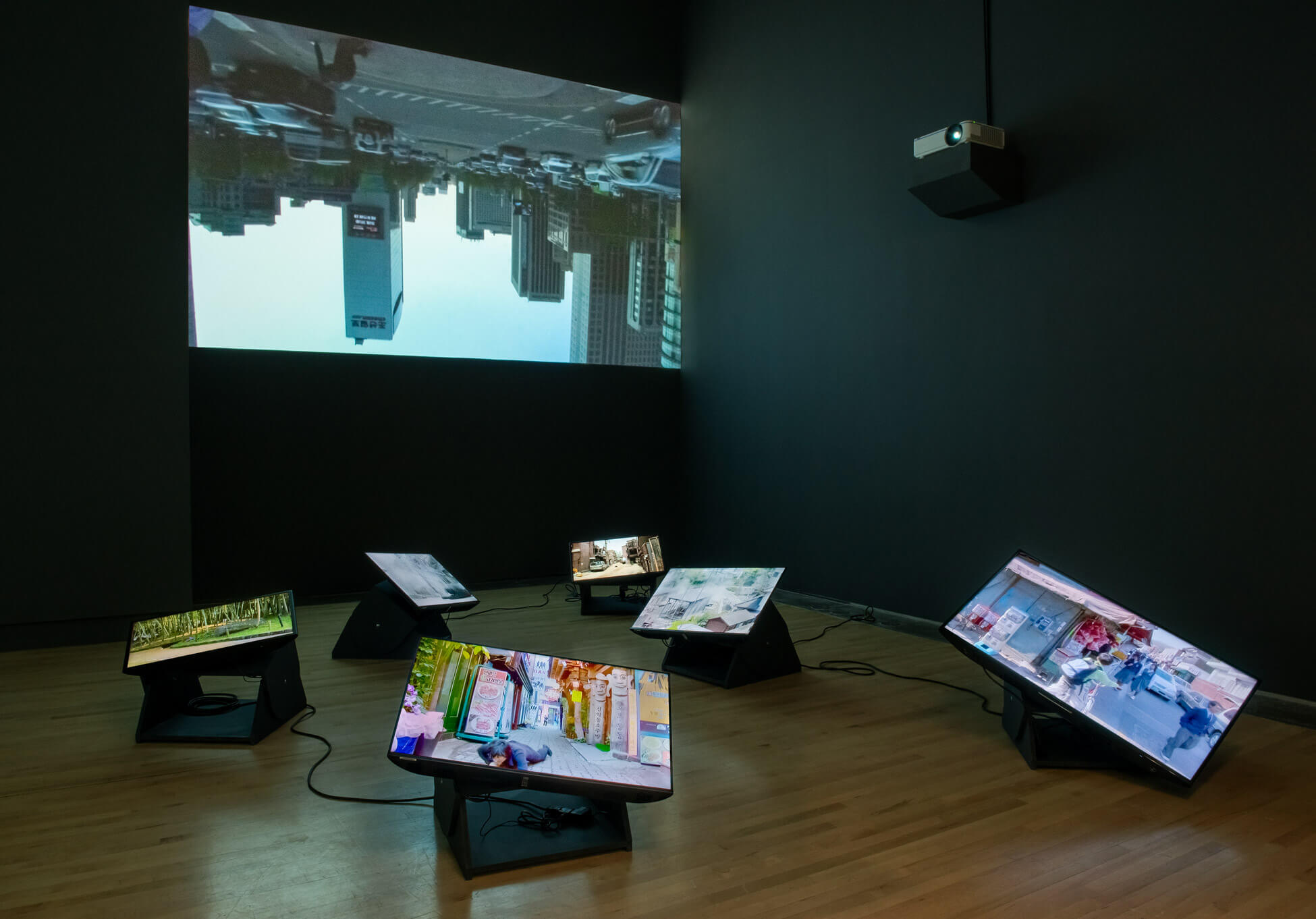 Jin-me Yoon, Installation view of As It Is Becoming (Seoul), 2008, at Kamloops Art Gallery, 2022.
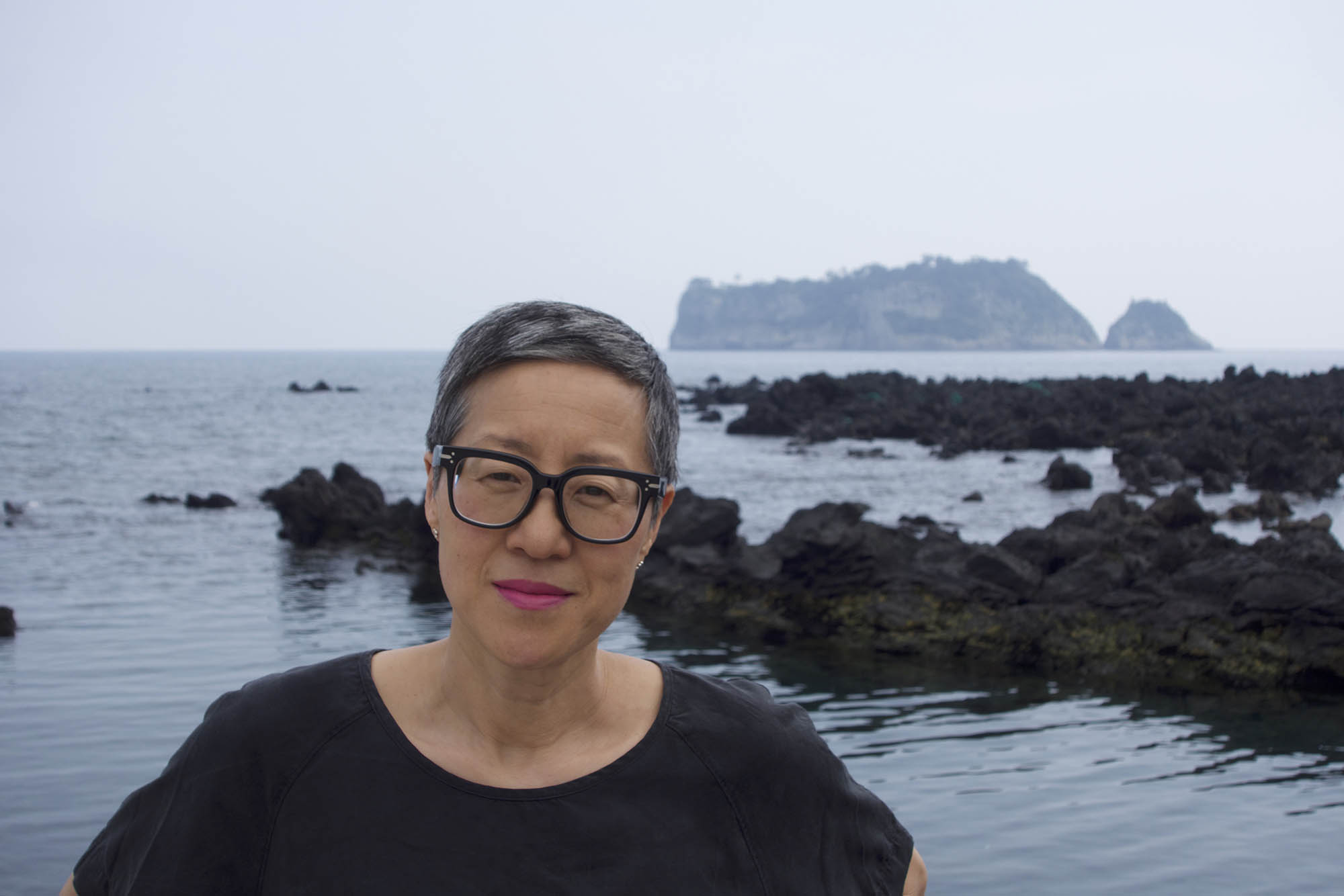 Jin-me Yoon, photograph by Jae Woo Kang.
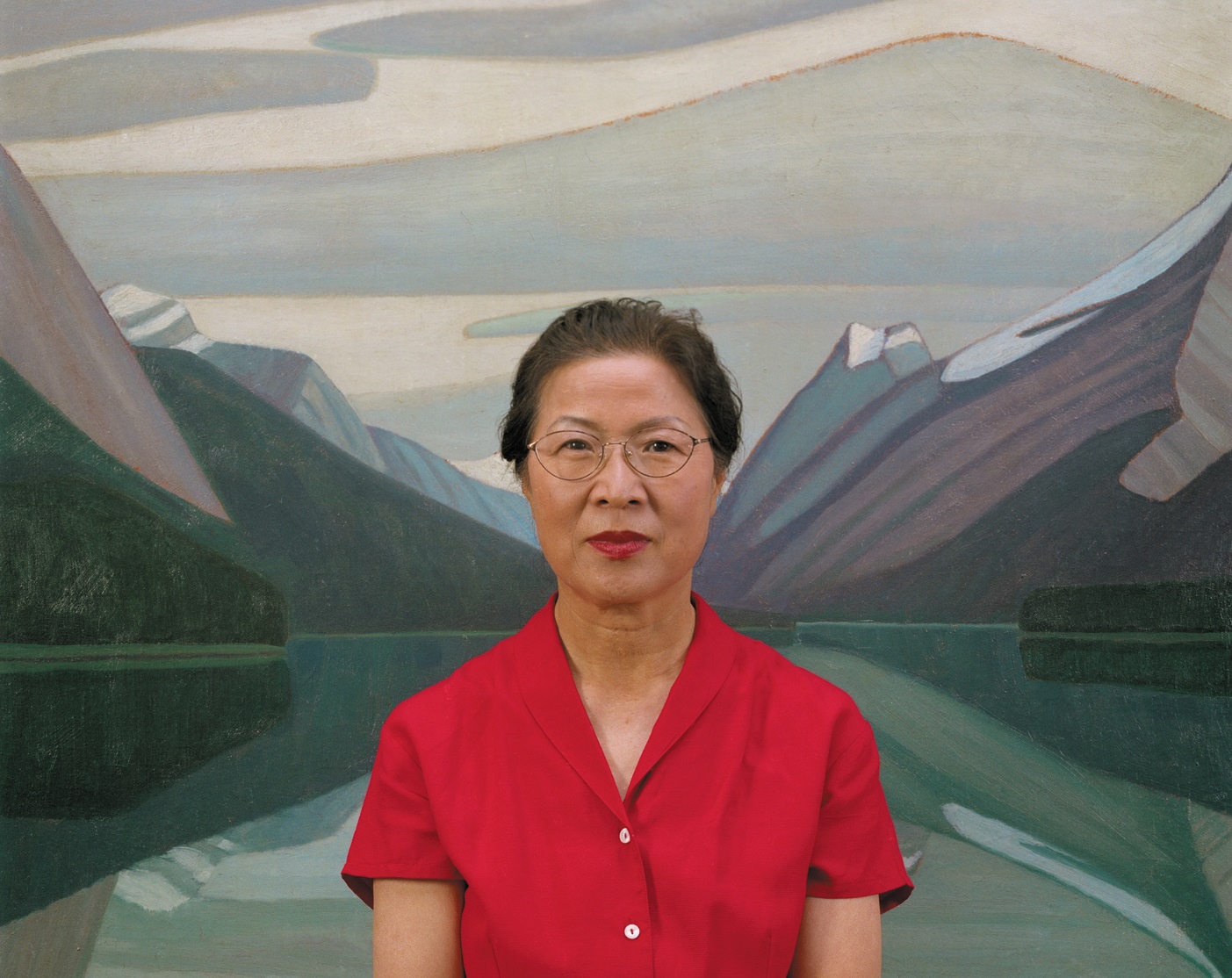 Jin-me Yoon, A Group of Sixty-Seven (front detail), 1996. Perhaps one of Yoon’s most recognizable works, this series demonstrates how photographic images shape meaning.
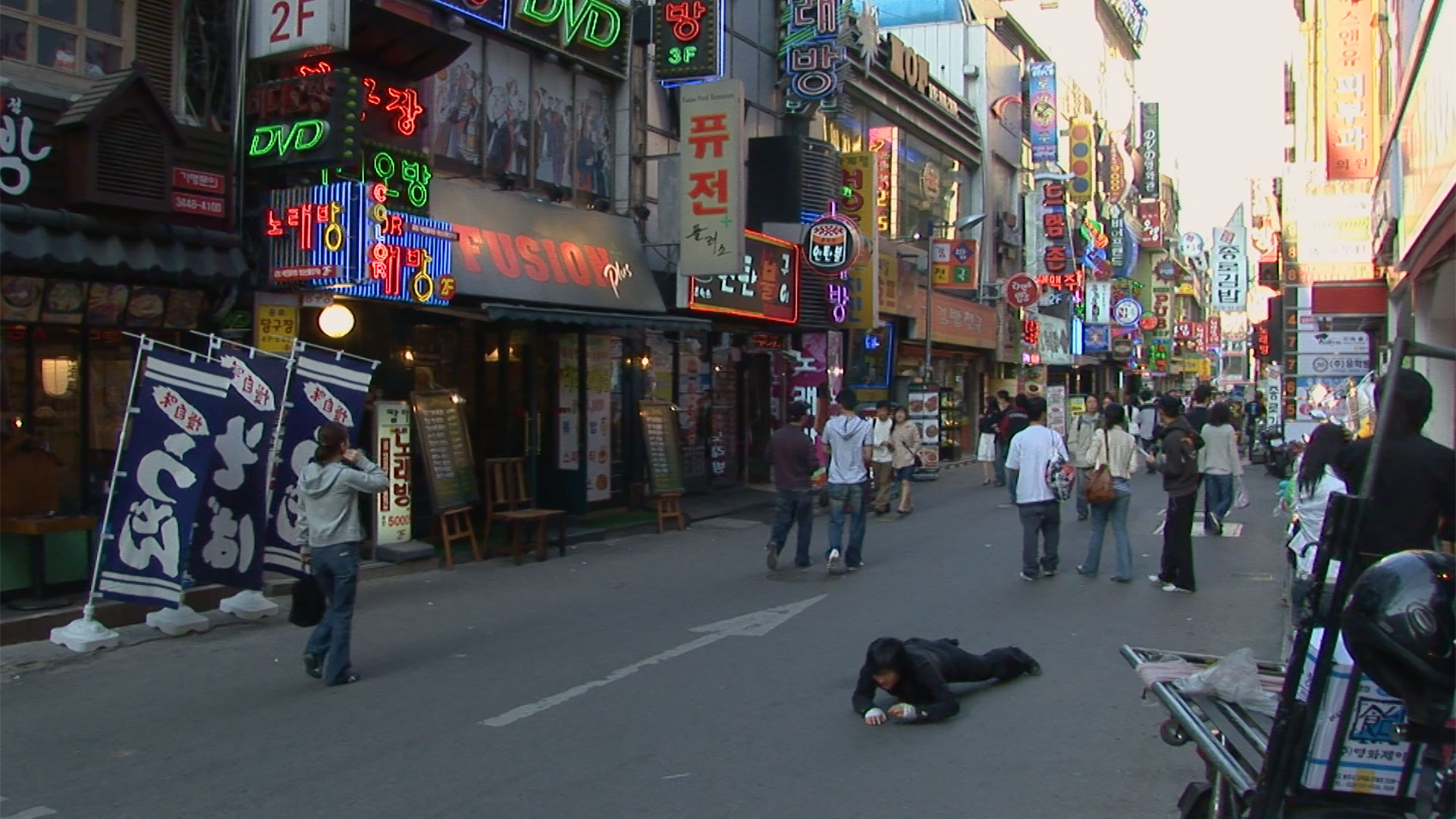 Jin-me Yoon, As It Is Becoming (Seoul) (video still), 2008. Yoon’s mid-career video works critiqued conditions of visual mastery by shifting to a horizonal axis, a move that radically alters the viewer’s line of sight.
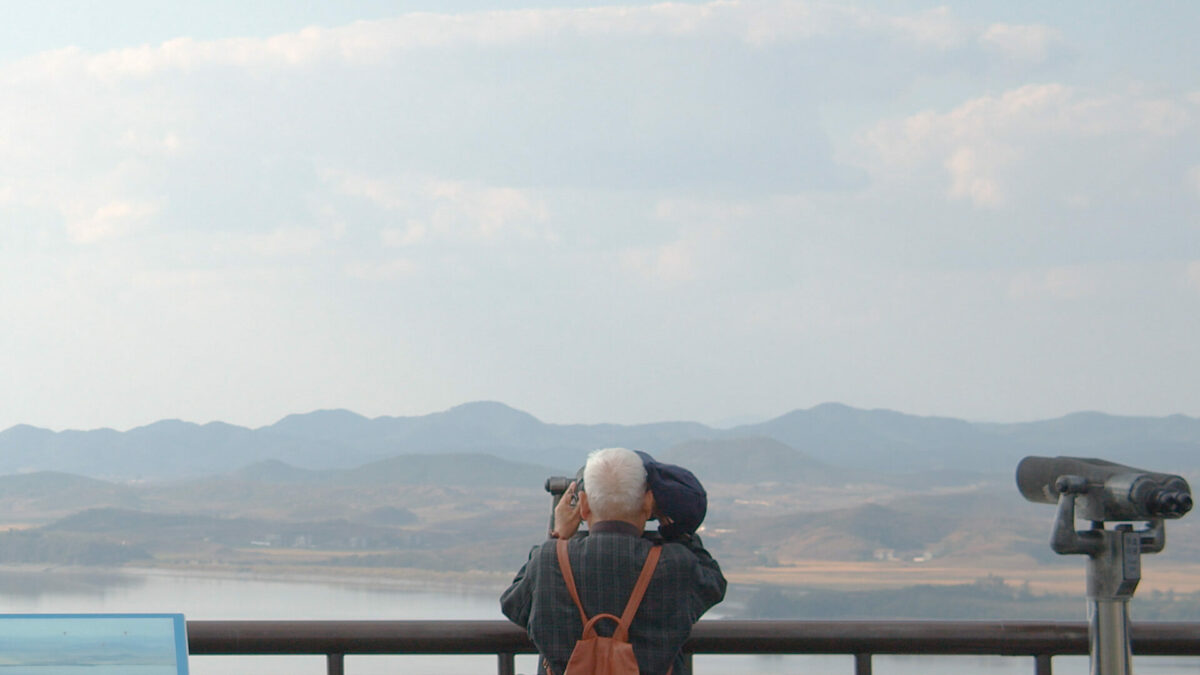 Jin-me Yoon, Dreaming Birds Know No Borders (video still), 2021. In this video, Yoon connects lands on the unceded ancestral territory of the Tsleil-Waututh Nation with lands located near the DMZ (Demilitarized Zone) between North and South Korea.
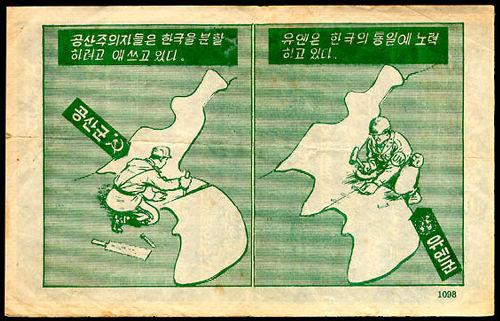 Propaganda pamphlet showing a North Korean soldier dividing the Korean peninsula with a knife, while a UN soldier tries to put it back together, c.1950.
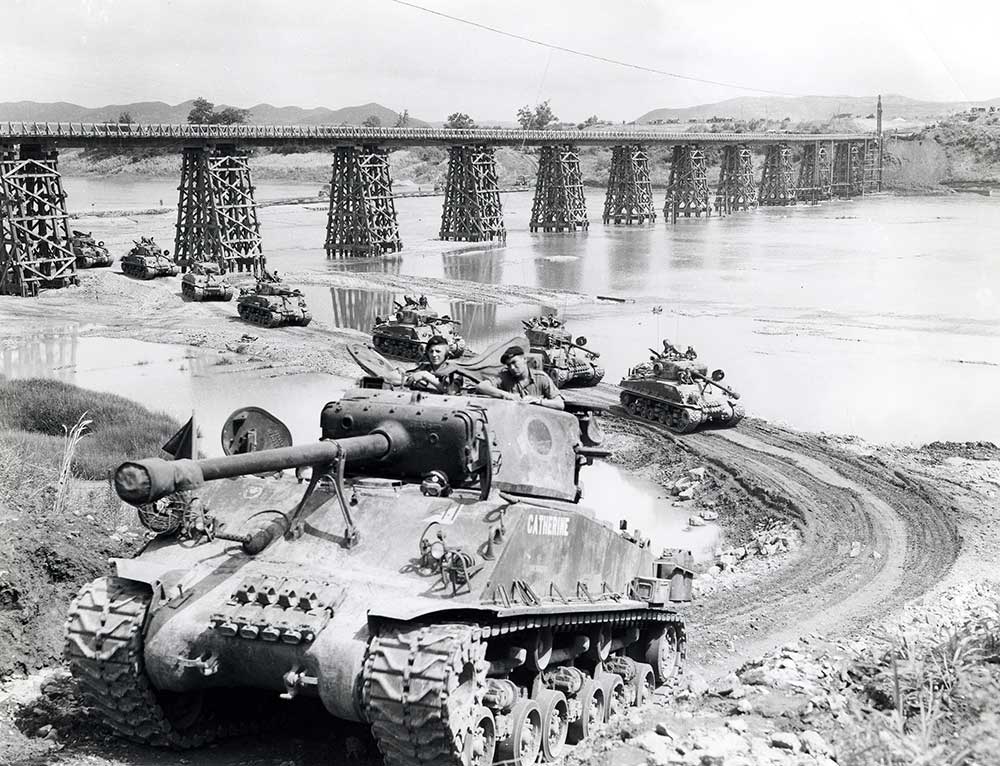 Canadian Sherman tanks on the move in Korea, July 1952.
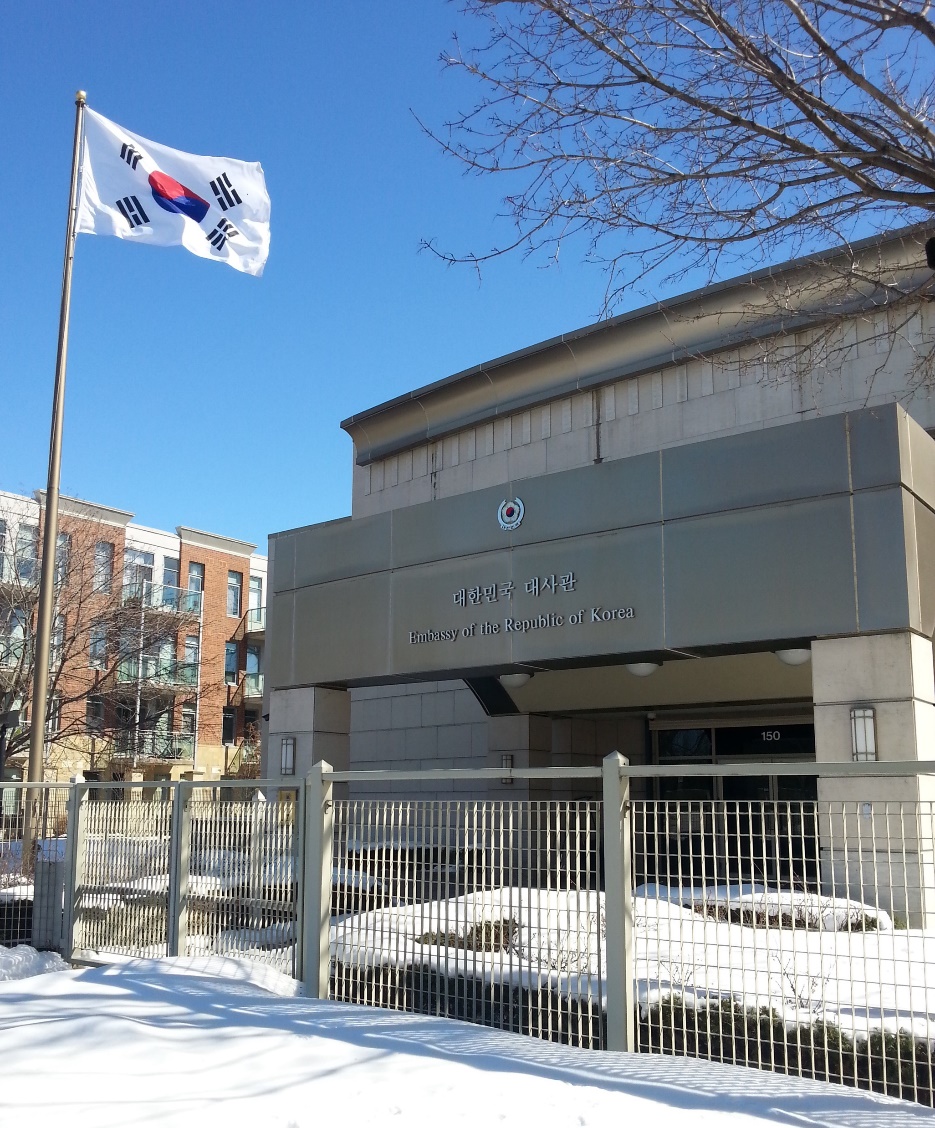 Embassy of the Republic of Korea in Ottawa, Ontario.
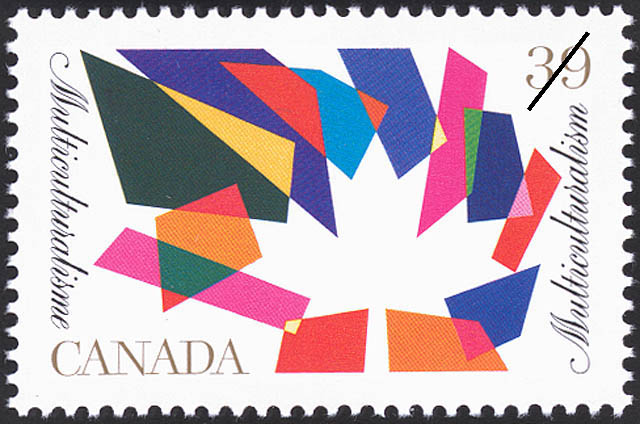 Canada Post, Multiculturalism commemorative stamp designed by Friedrich G. Peter, issued on April 5, 1990.
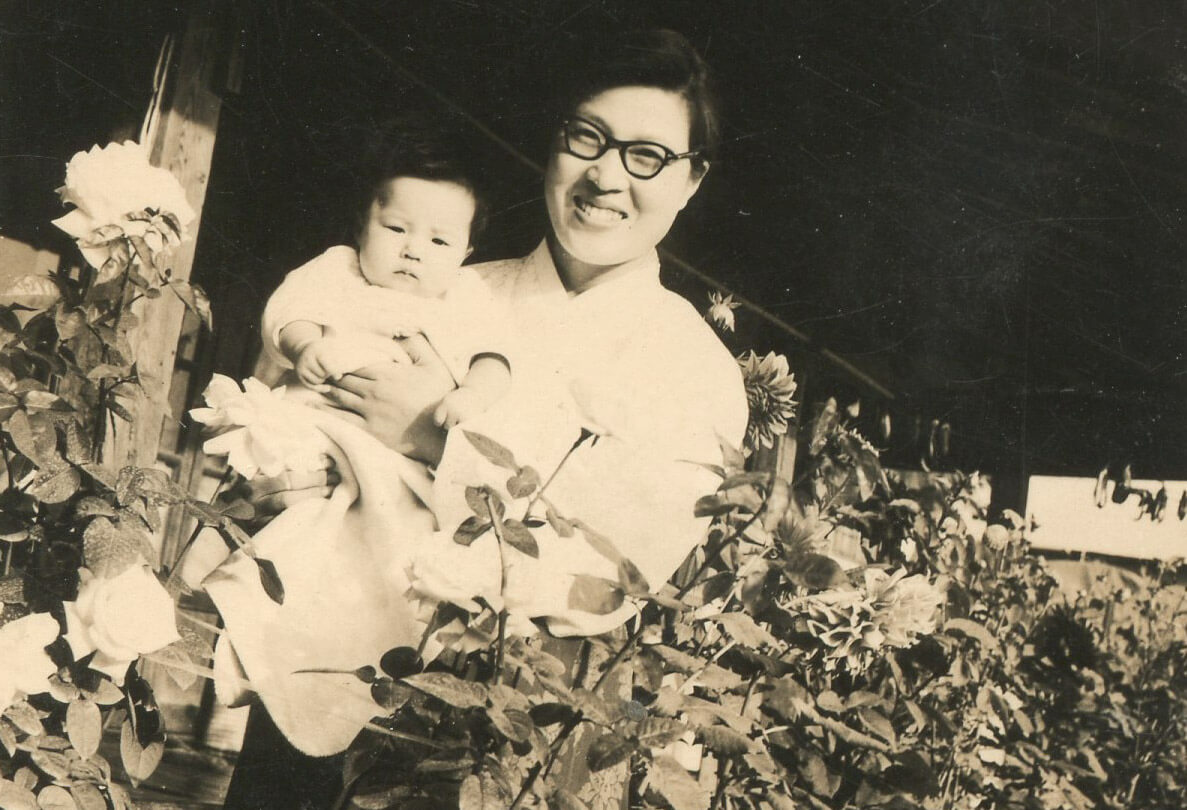 Chung Soon Chin Yoon holding Jin-me Yoon, c.1960.
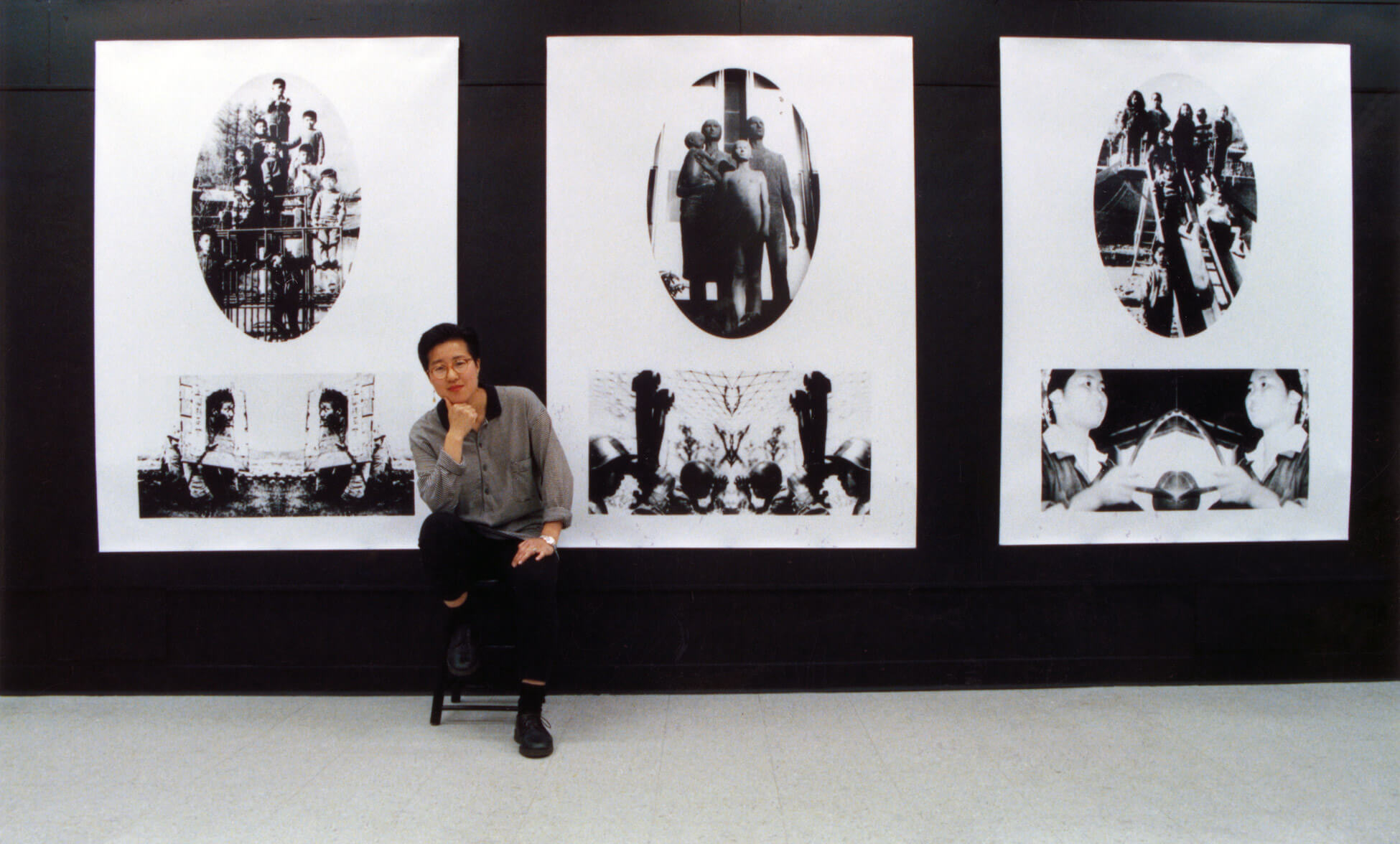 Jin-me Yoon at her BFA Graduation Exhibition, Emily Carr Institute of Art & Design, 1990.
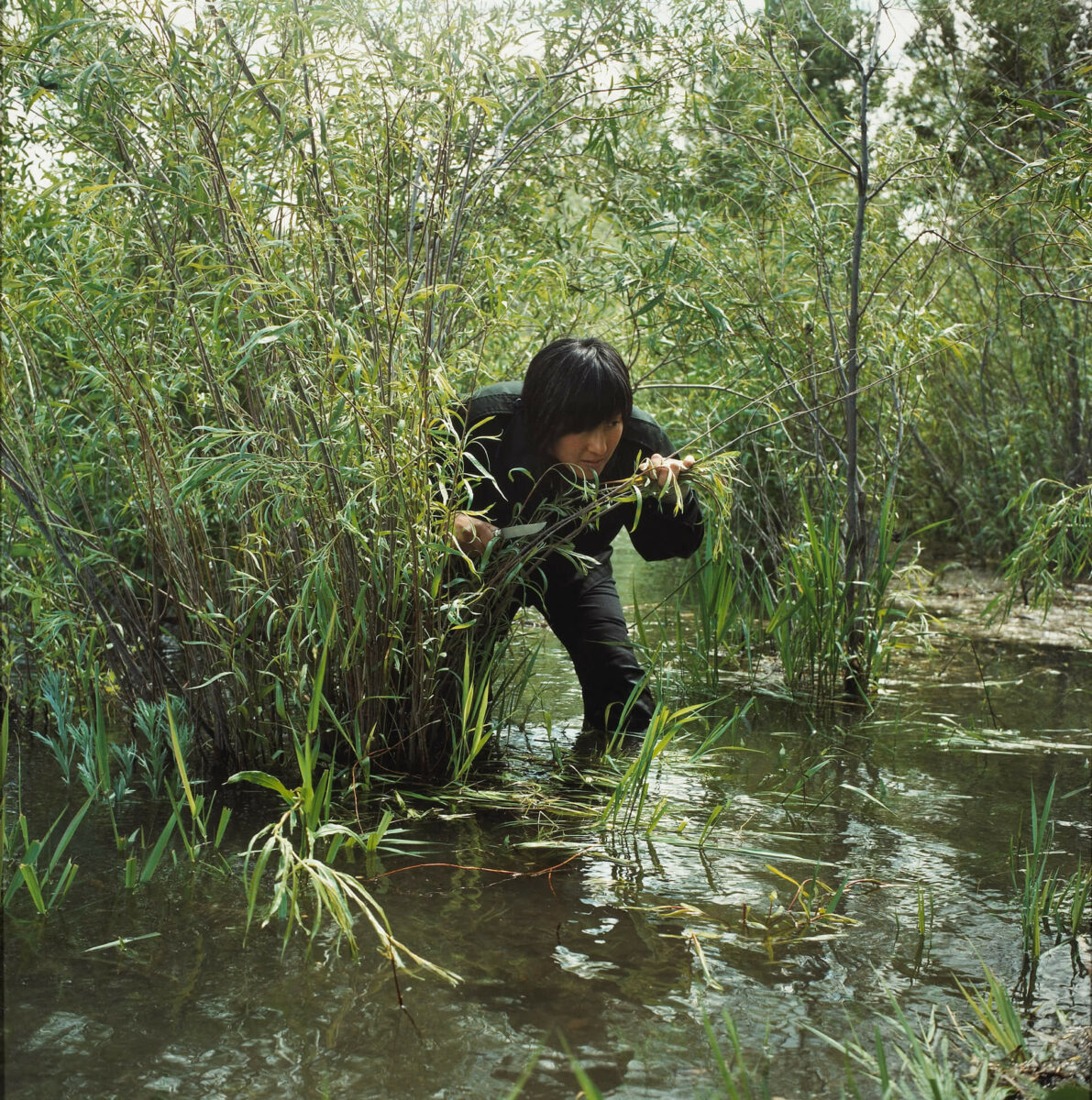 Jin-me Yoon, Fugitive (Unbidden) #3, 2004. This is a
transitional work in Yoon’s oeuvre that moves her art into reflections on difficult histories and the mobility of diasporic memory.
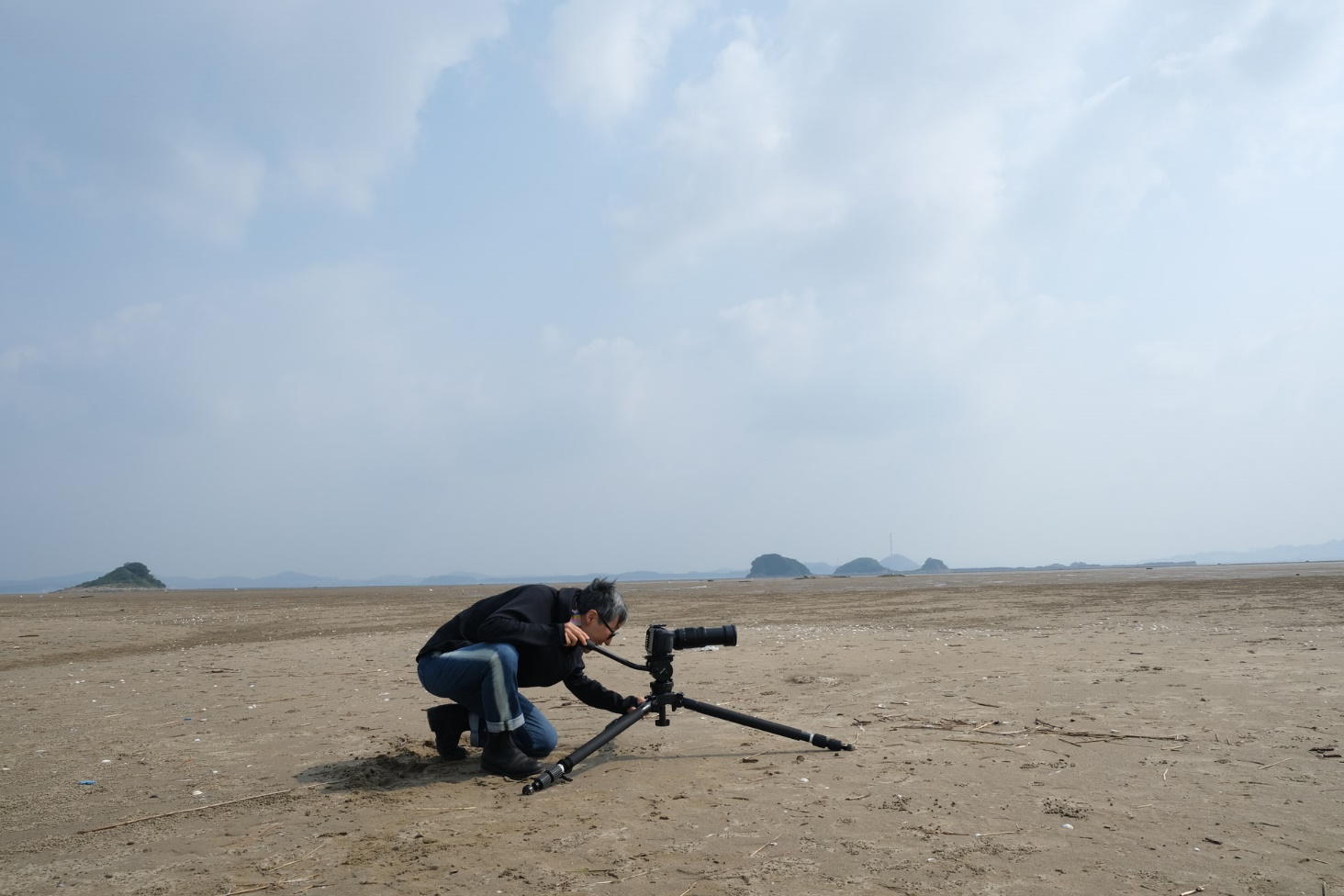 Jin-me Yoon, photograph by Ian Kenji Barbour.
Learning Activity #1
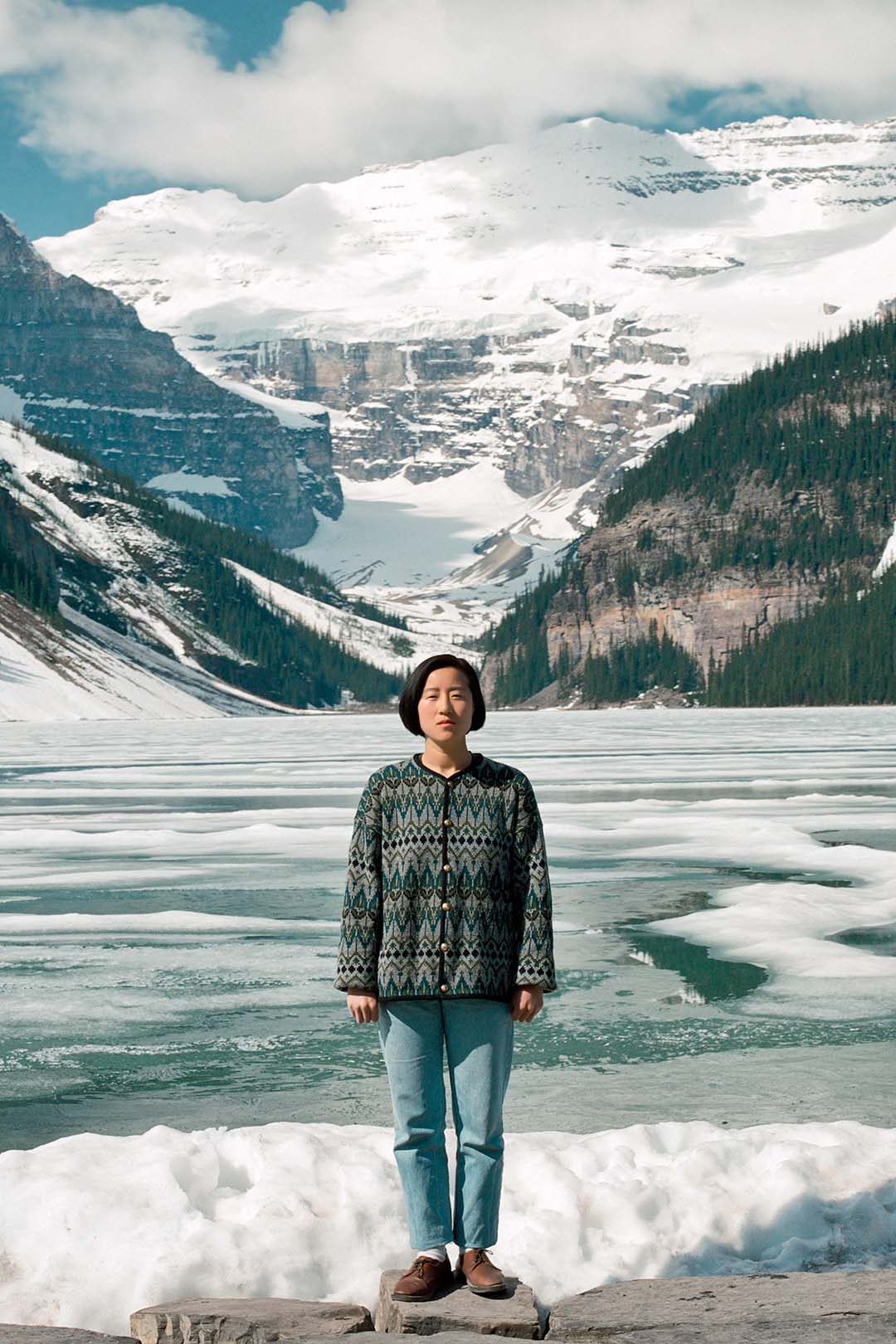 Jin-me Yoon, Souvenirs of the Self (Lake Louise), 1991. In each photograph from this series, Yoon poses in the same expressionless pose in front of tourist destinations in Banff, Alberta.
Learning Activity #1
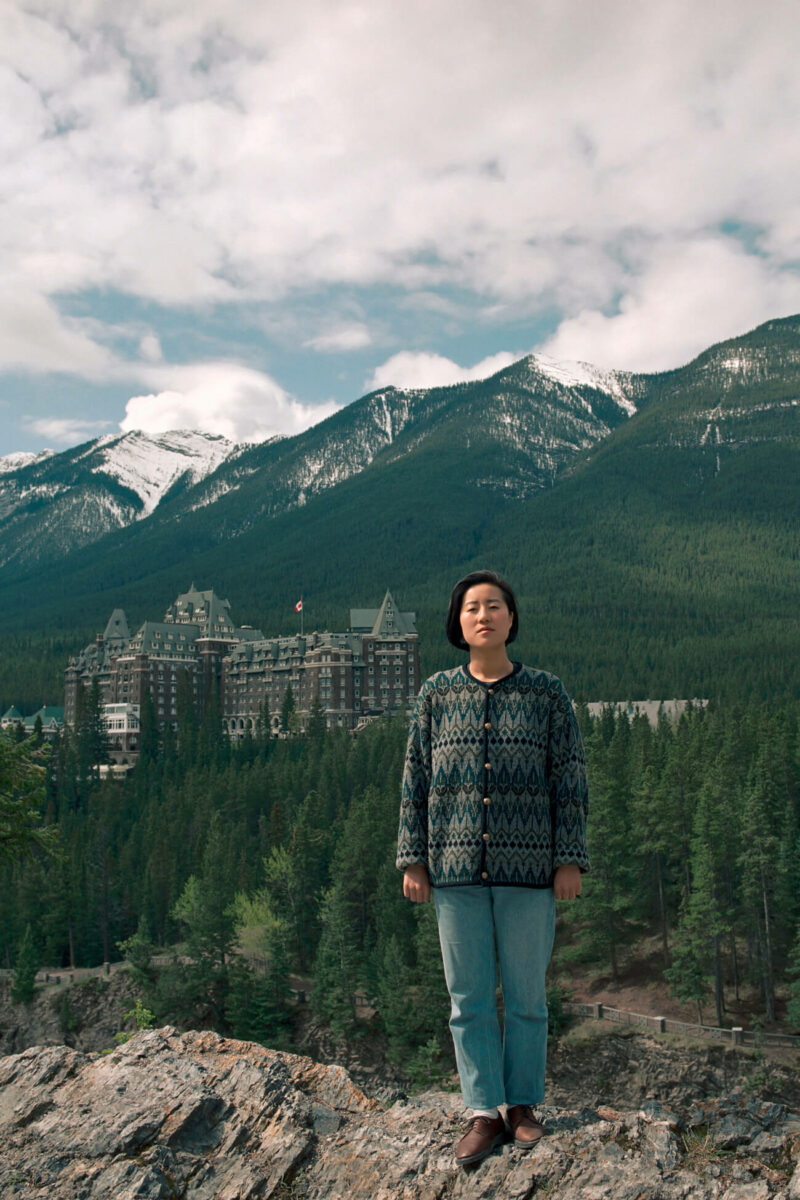 Jin-me Yoon, Souvenirs of the Self (Banff Springs Hotel), 1991. This series of photographs and accompanying postcard set was created while Yoon was working on her MFA at Concordia University.
Learning Activity #1
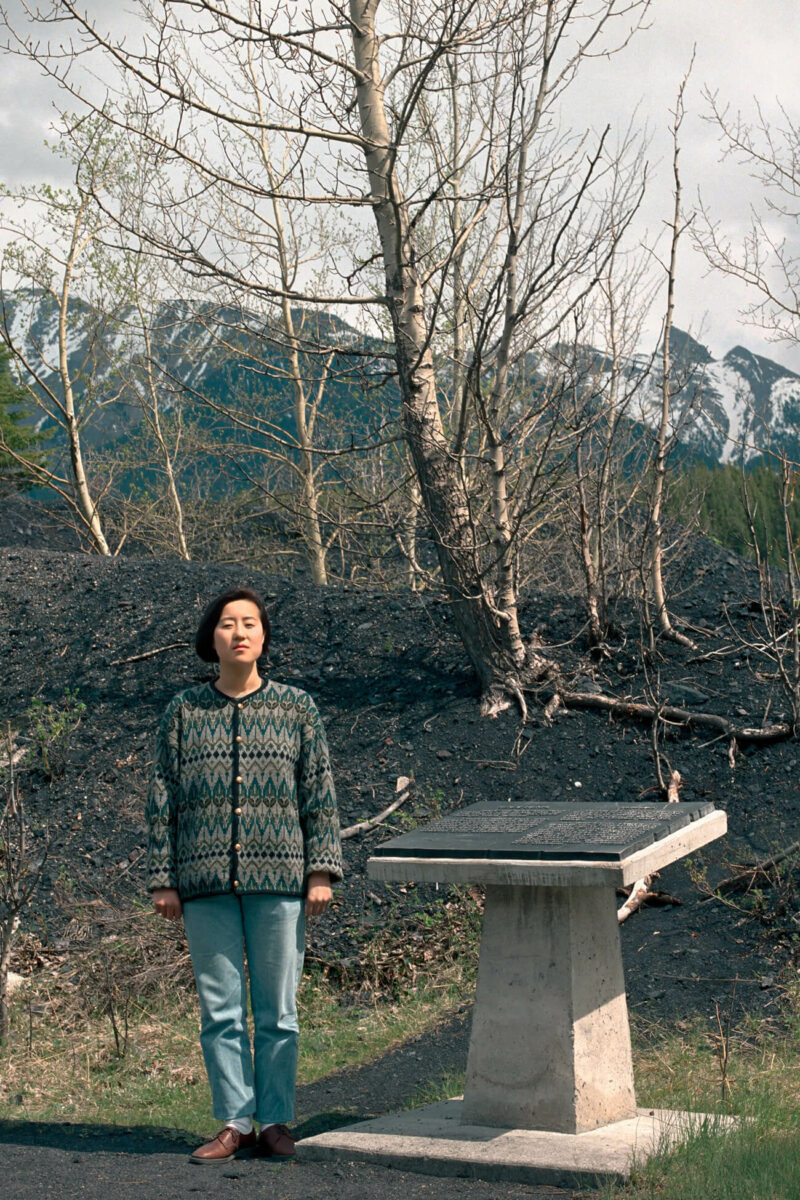 Jin-me Yoon, Souvenirs of the Self (Bankhead), 1991. In their postcard forms, the photographs are accompanied by captions that highlight the disconnect between the represented image and the representation the image critiques.
Learning Activity #1
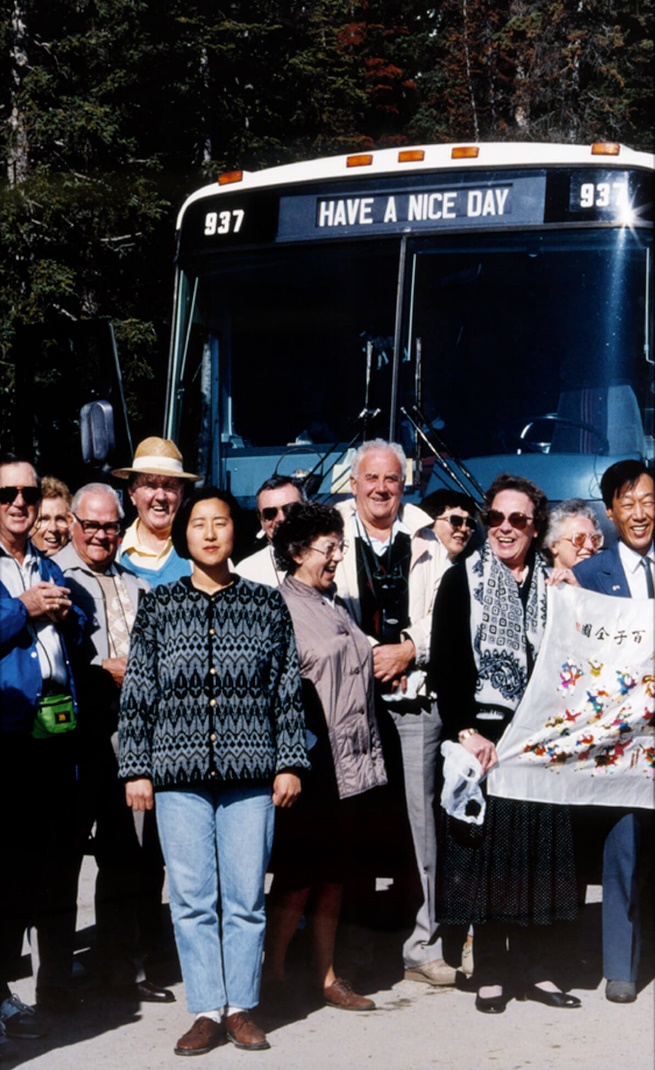 Jin-me Yoon, Souvenirs of the Self (Rocky Mountain Bus Tour), 1991–2000. Yoon uses formal elements to produce staged and conscious representations that interrogate the conditions of belonging to a settler colonial nation.
Learning Activity #2
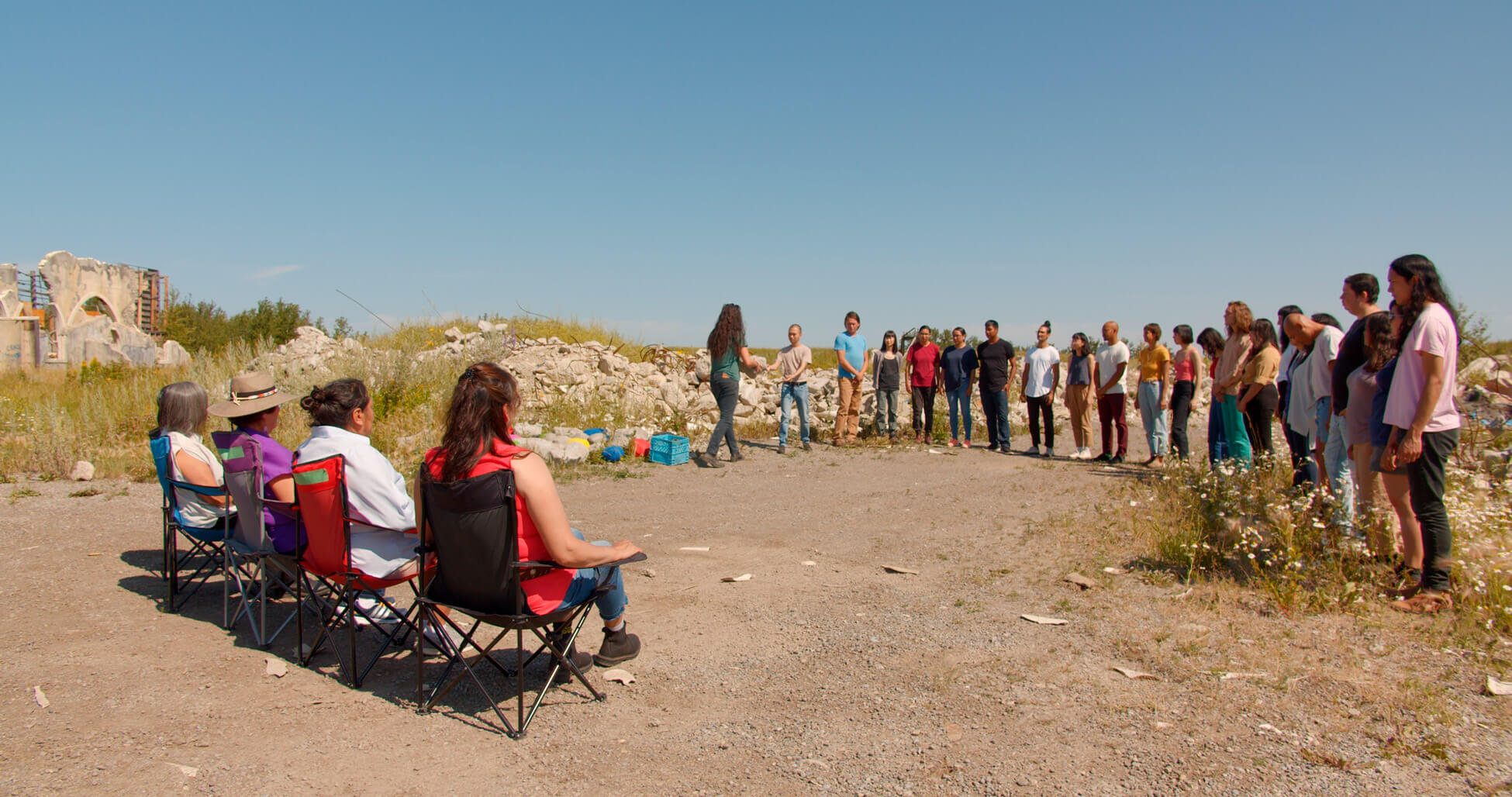 Jin-me Yoon, Untunnelling Vision (video still), 2020.
Learning Activity #2
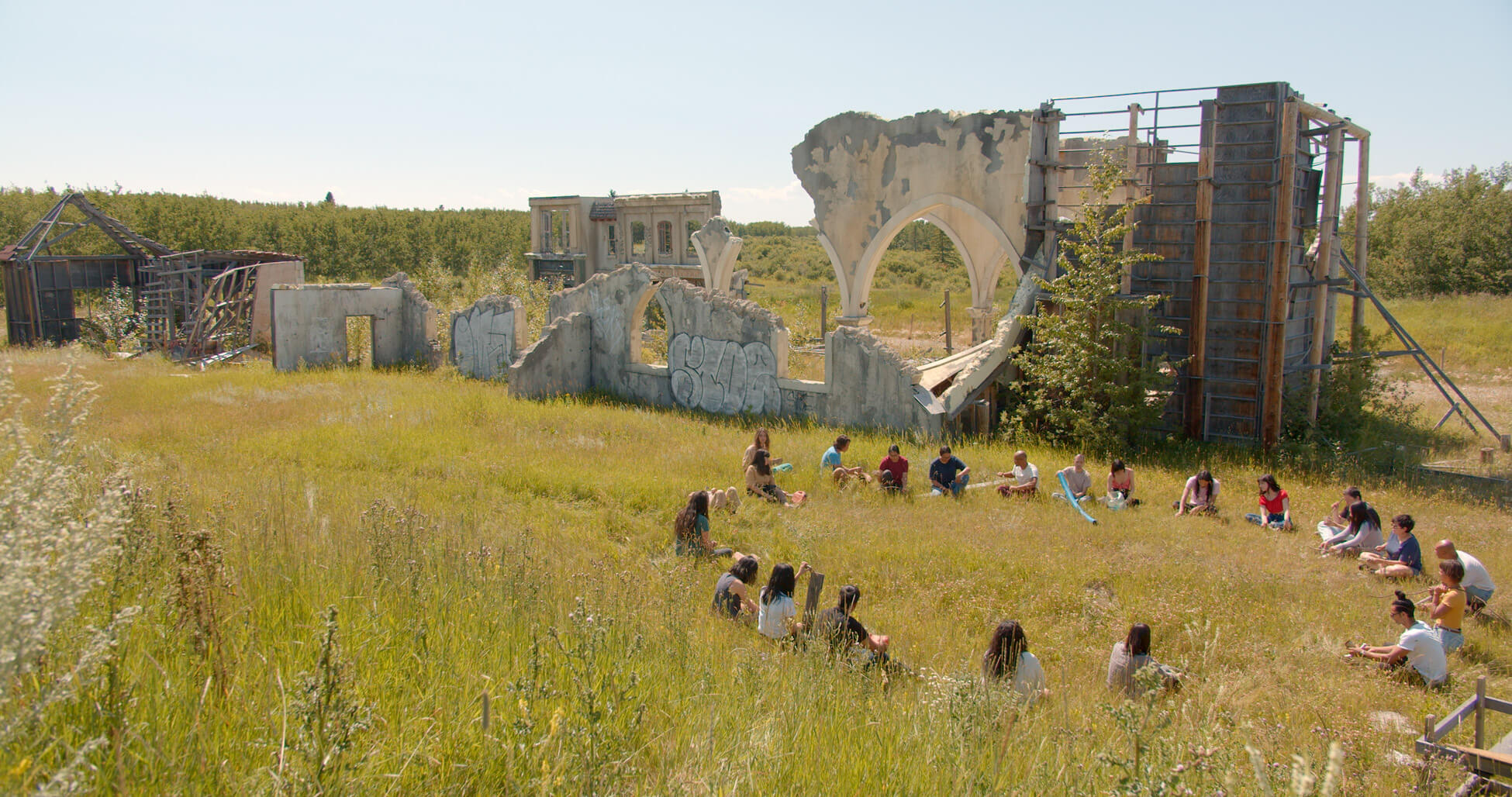 Jin-me Yoon, Untunnelling Vision (video still), 2020. This multimedia installation encompasses elements of social practice and performance.
Learning Activity #2
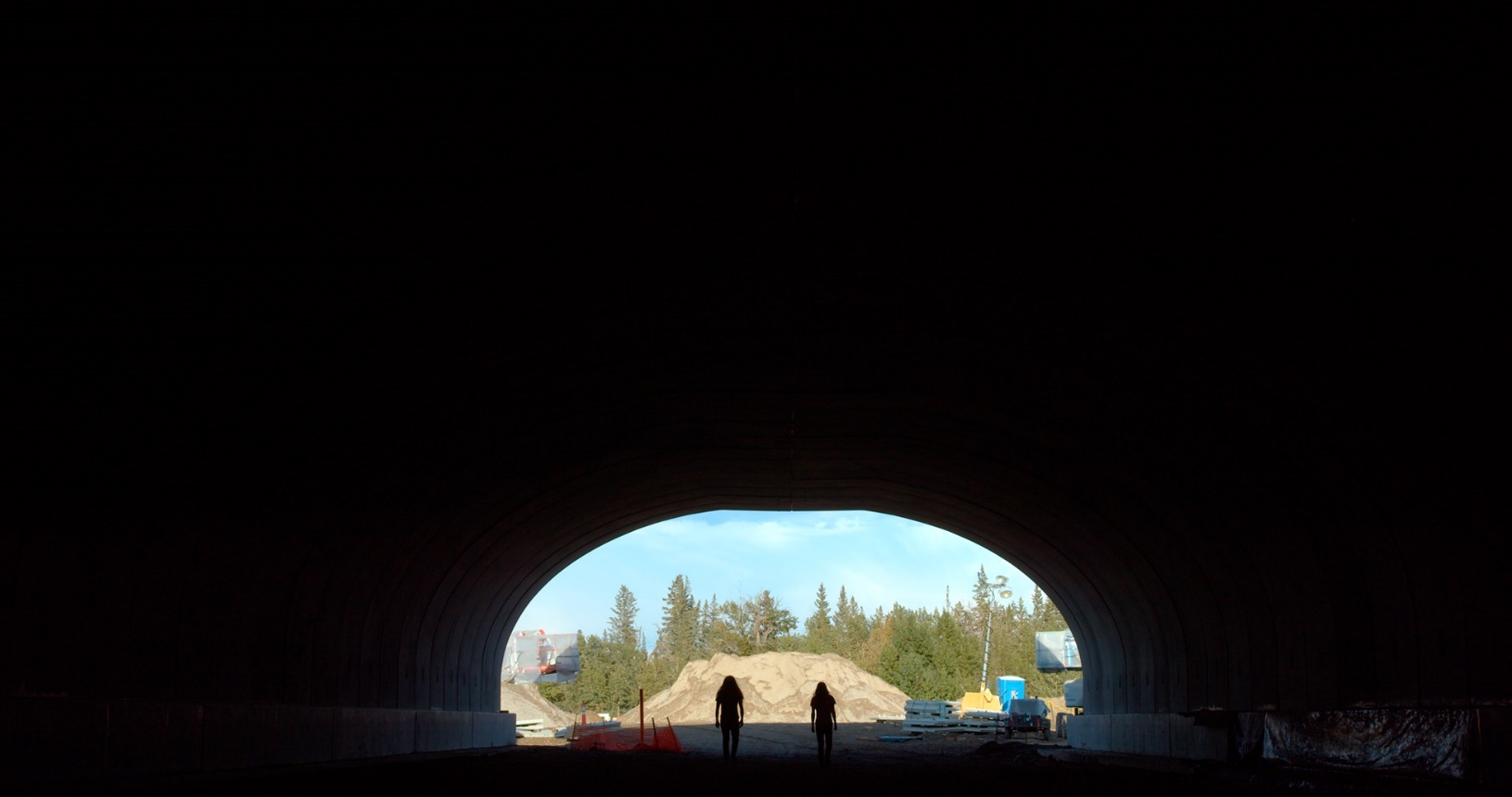 Jin-me Yoon, Untunnelling Vision (video still), 2020. The video for this work is structured in three parts, which use different camera techniques to picture multiple concepts of time, resisting colonial narratives of progress.
Learning Activity #2
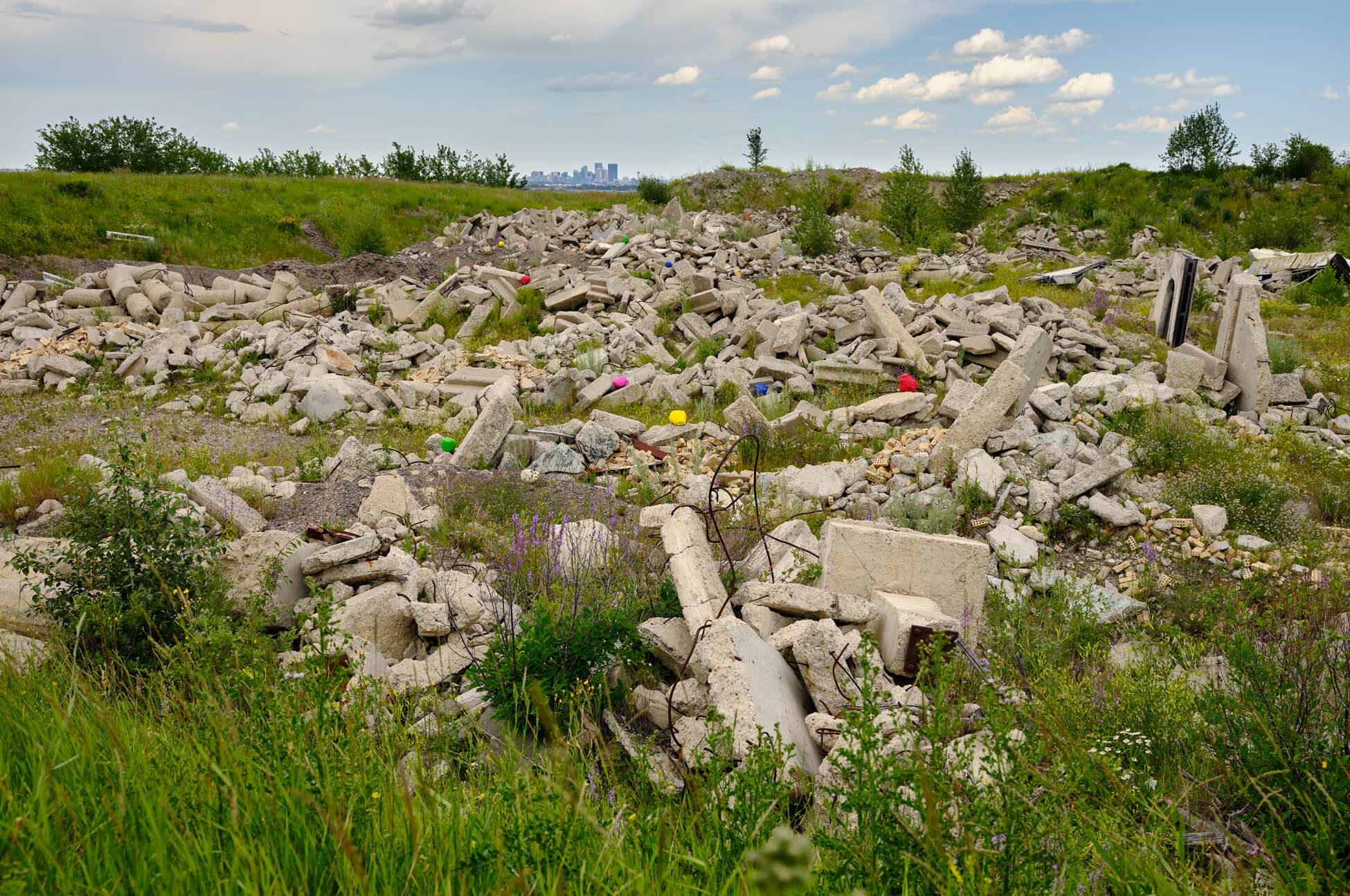 Jin-me Yoon, Upon the Wreckage (Untunnelling Vision), 2020. This photograph pictures a parcel of Tsuut’ina Nation land located outside of the city of Calgary, a site that the Canadian armed forces leased for war simulations.
Culminating Task
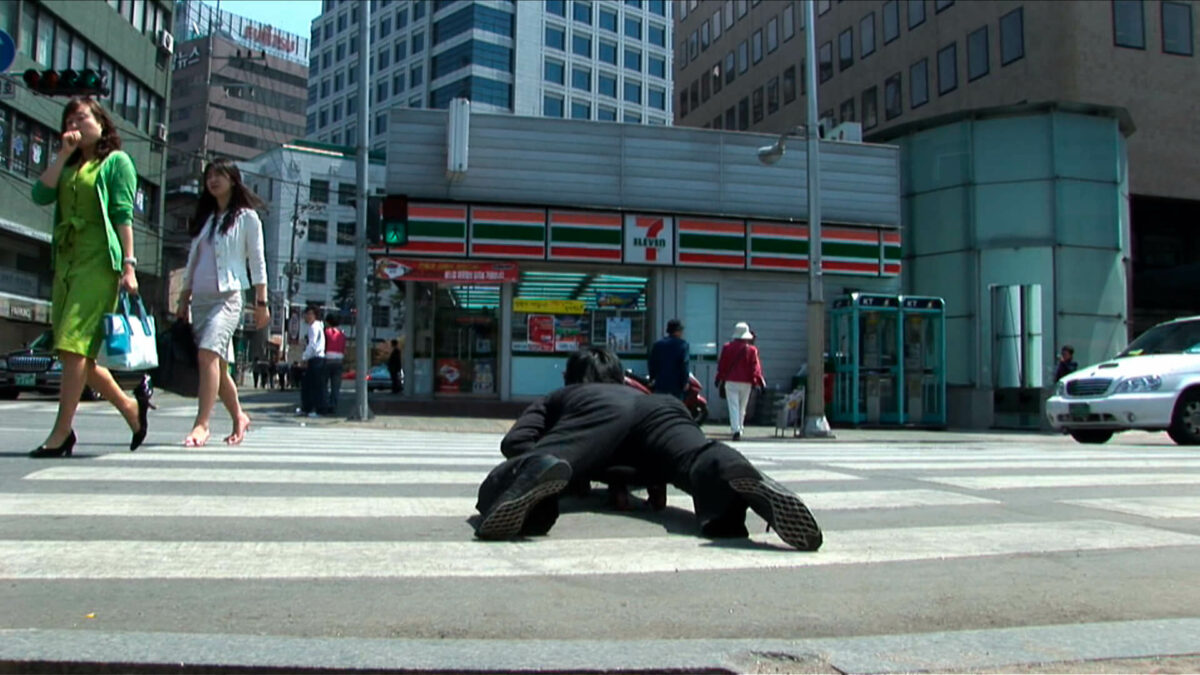 Jin-me Yoon, The dreaming collective knows no history (US Embassy to Japanese Embassy, Seoul) (video still), 2006. One of Yoon’s “lateral explorations” of embodied histories and sites of significance, this video was created during a residency at Ssamzie Space in Seoul.
Culminating Task
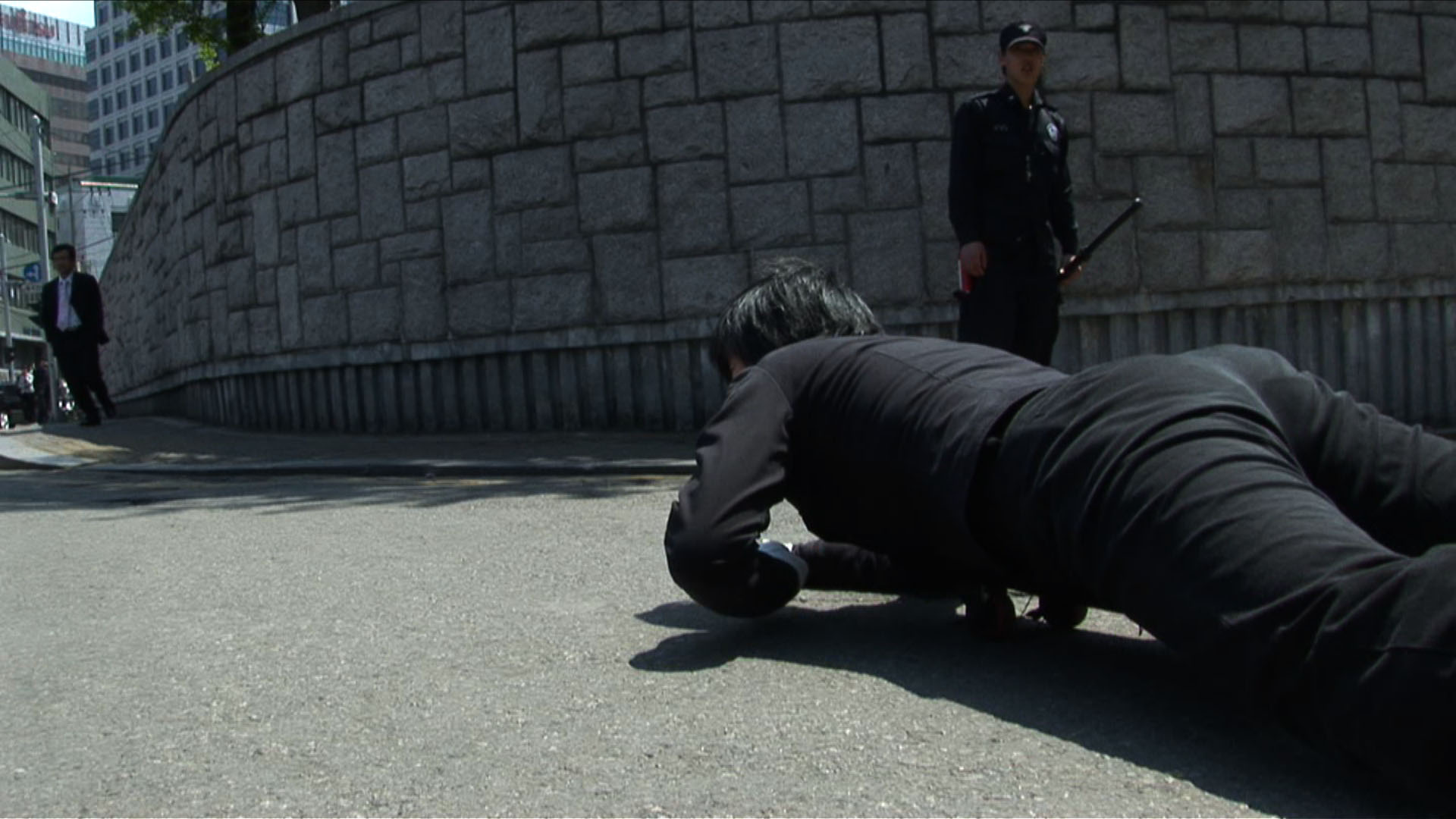 Jin-me Yoon, The dreaming collective knows no history (US Embassy to Japanese Embassy, Seoul) (video still), 2006. In this video, Yoon drags her body along the ground between the Japanese and U.S. embassies in Seoul, summoning histories of Japanese colonialism and American imperialism in Korea.
Culminating Task
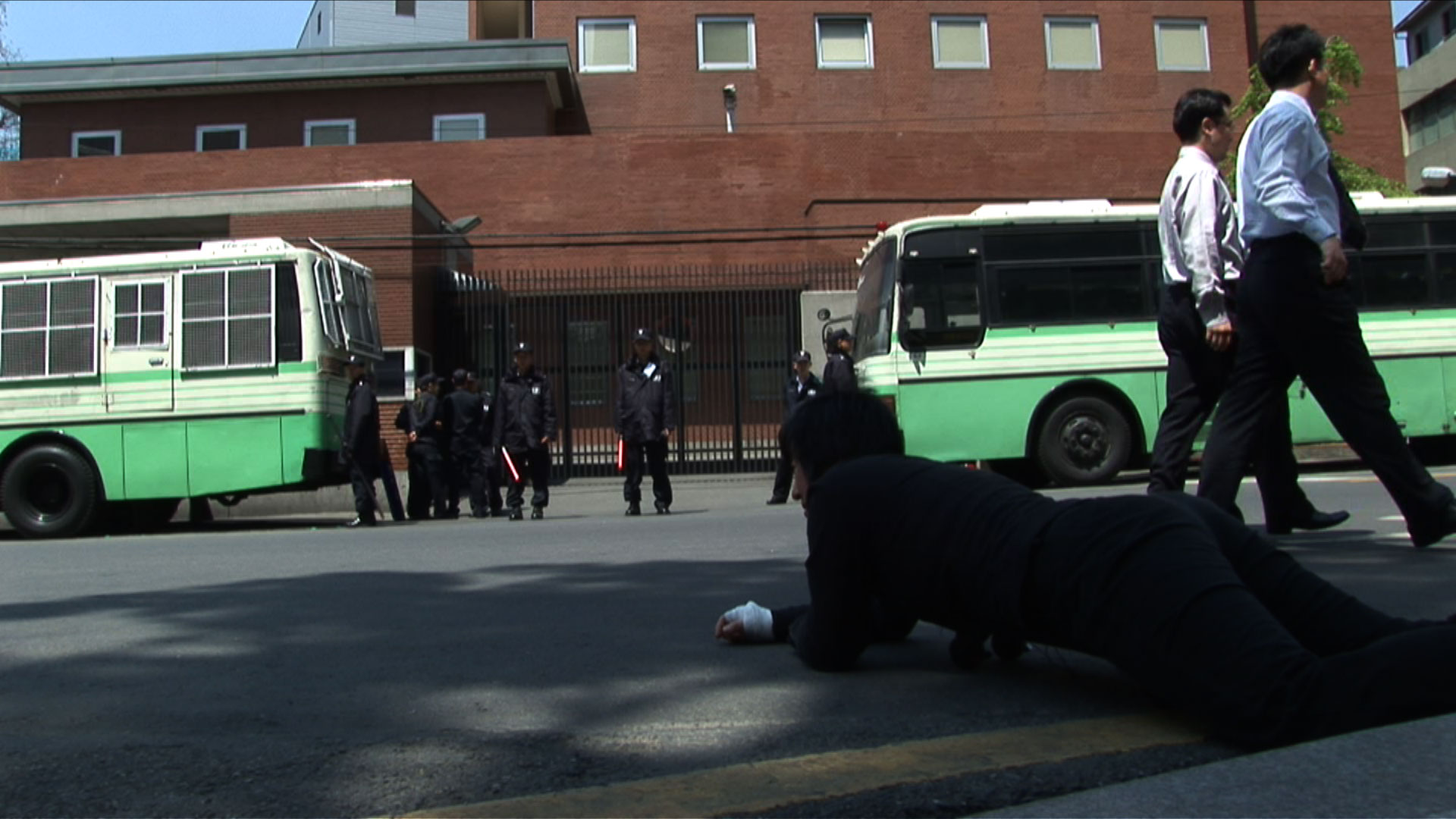 Jin-me Yoon, The dreaming collective knows no history (US Embassy to Japanese Embassy, Seoul) (video still), 2006. Sound is an important element of this work, in which we hear Yoon’s laboured breathing as she pushes along the ground on a squeaky wheeled platform.
Culminating Task
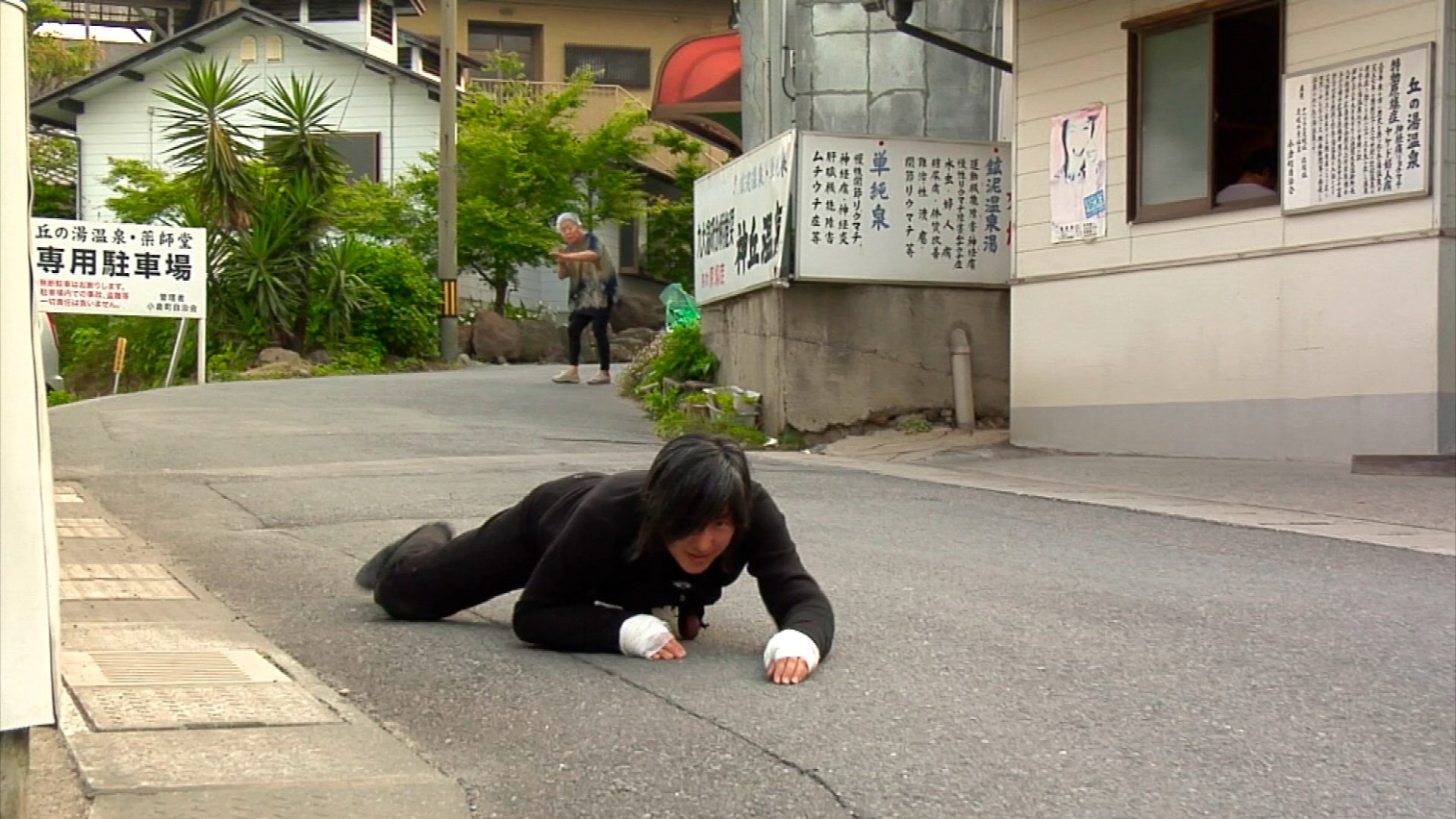 Jin-me Yoon, As It is Becoming (Beppu: Atomic Treatment Centre) (video still), 2008. This video series extends Yoon’s lateral explorations to sites in Japan, highlighting entangled colonial and wartime histories.
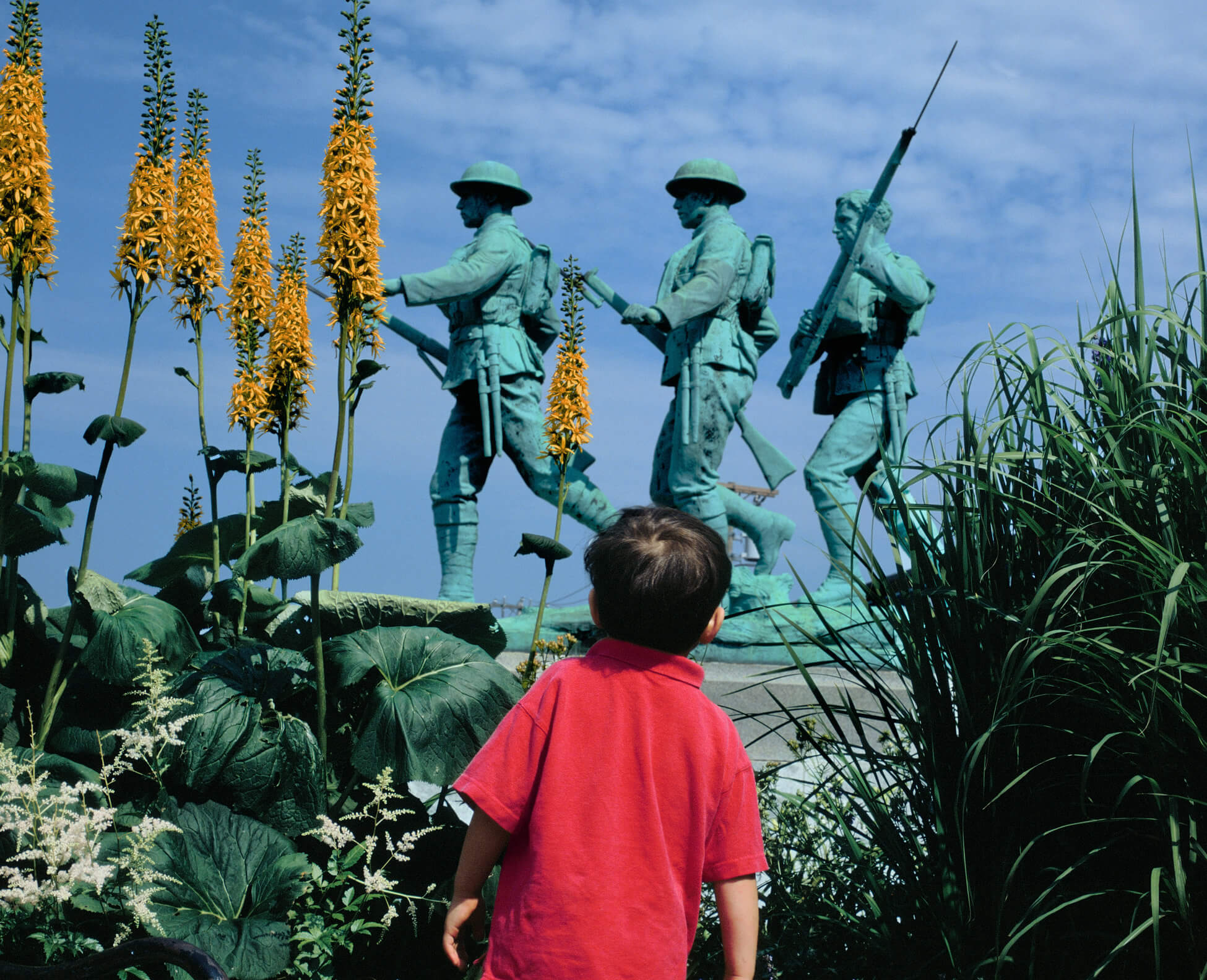 Jin-me Yoon, Touring Home From Away (back panel), 1998. In this photo series, Yoon and members of her family (her husband and two young children) pose in front of tourist and commercial sites on Prince Edward Island.
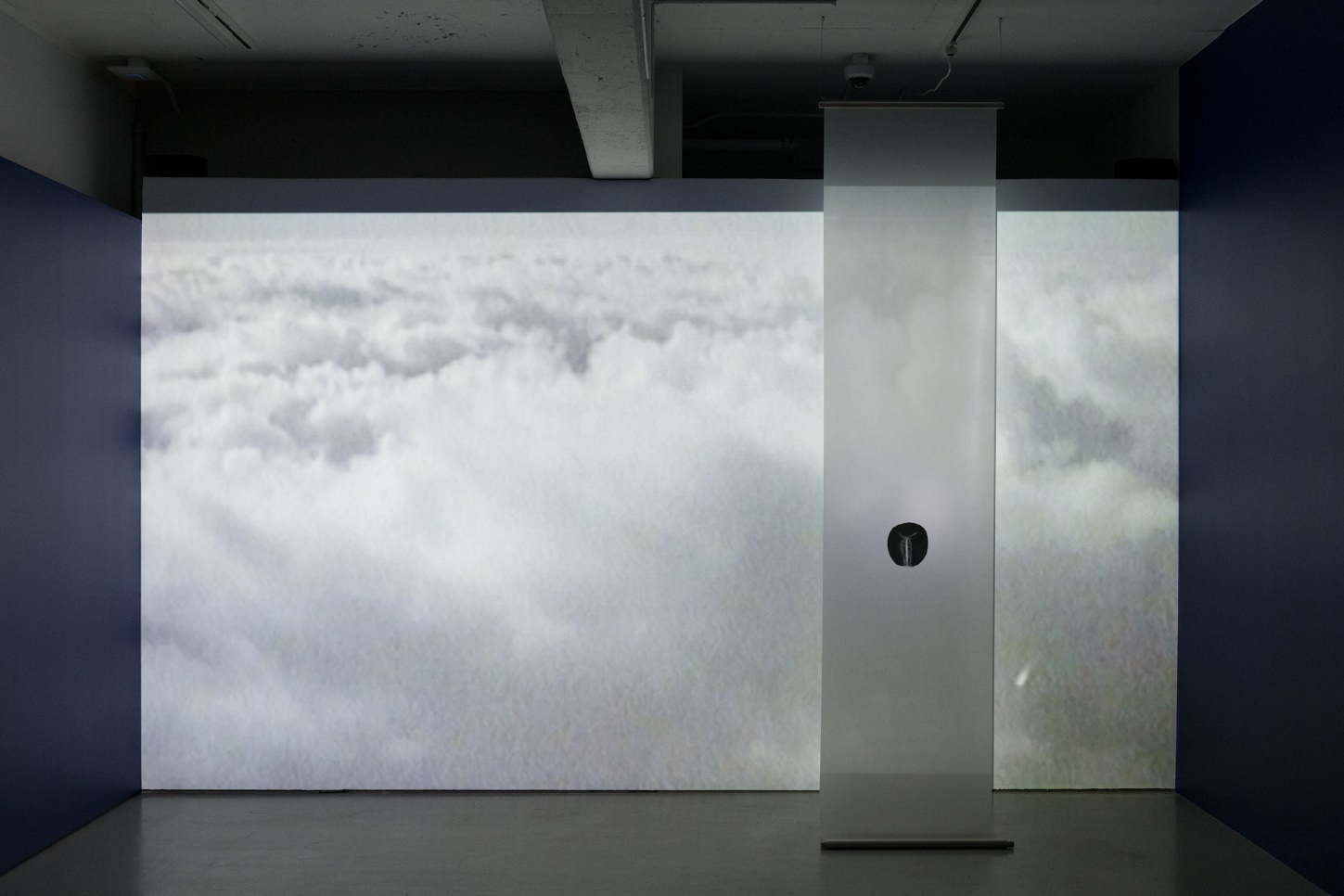 Jin-me Yoon, installation view of between departure and arrival, 1997, at Musée d’art de Joliette, 2019. This was Yoon’s first exhibited work to incorporate video and audio.
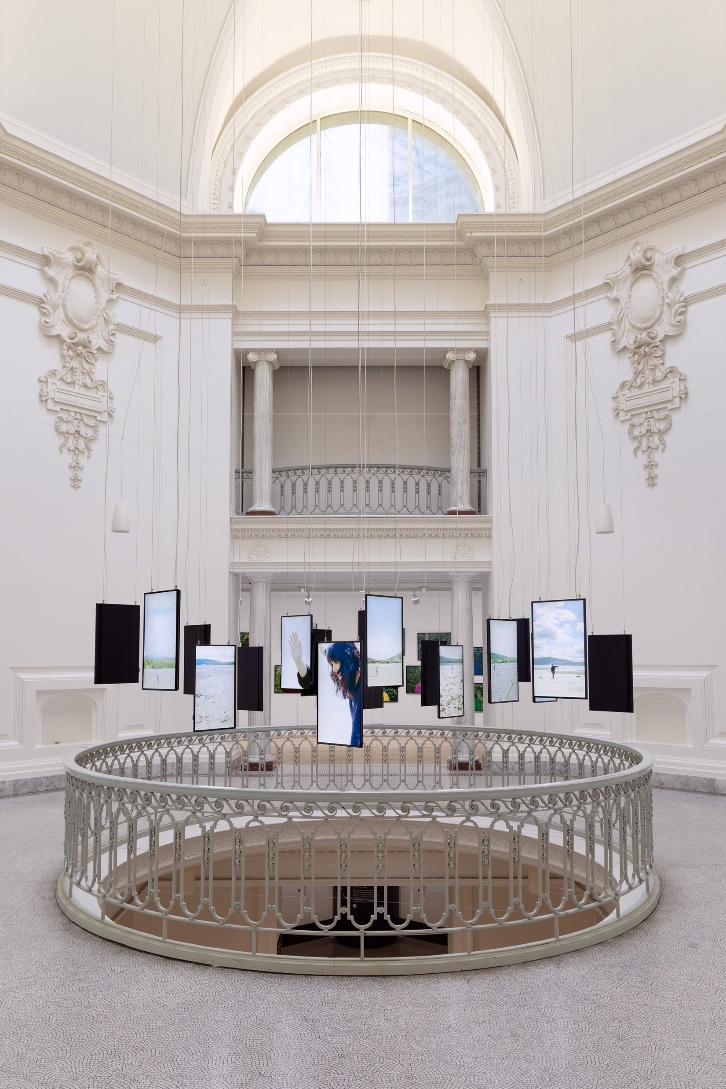 Installation view of Jin-me Yoon, Turning Time (Pacific Flyways), 2022. This 18-channel video installation was included in Jin-me Yoon: About Time at the Vancouver Art Gallery in 2022.
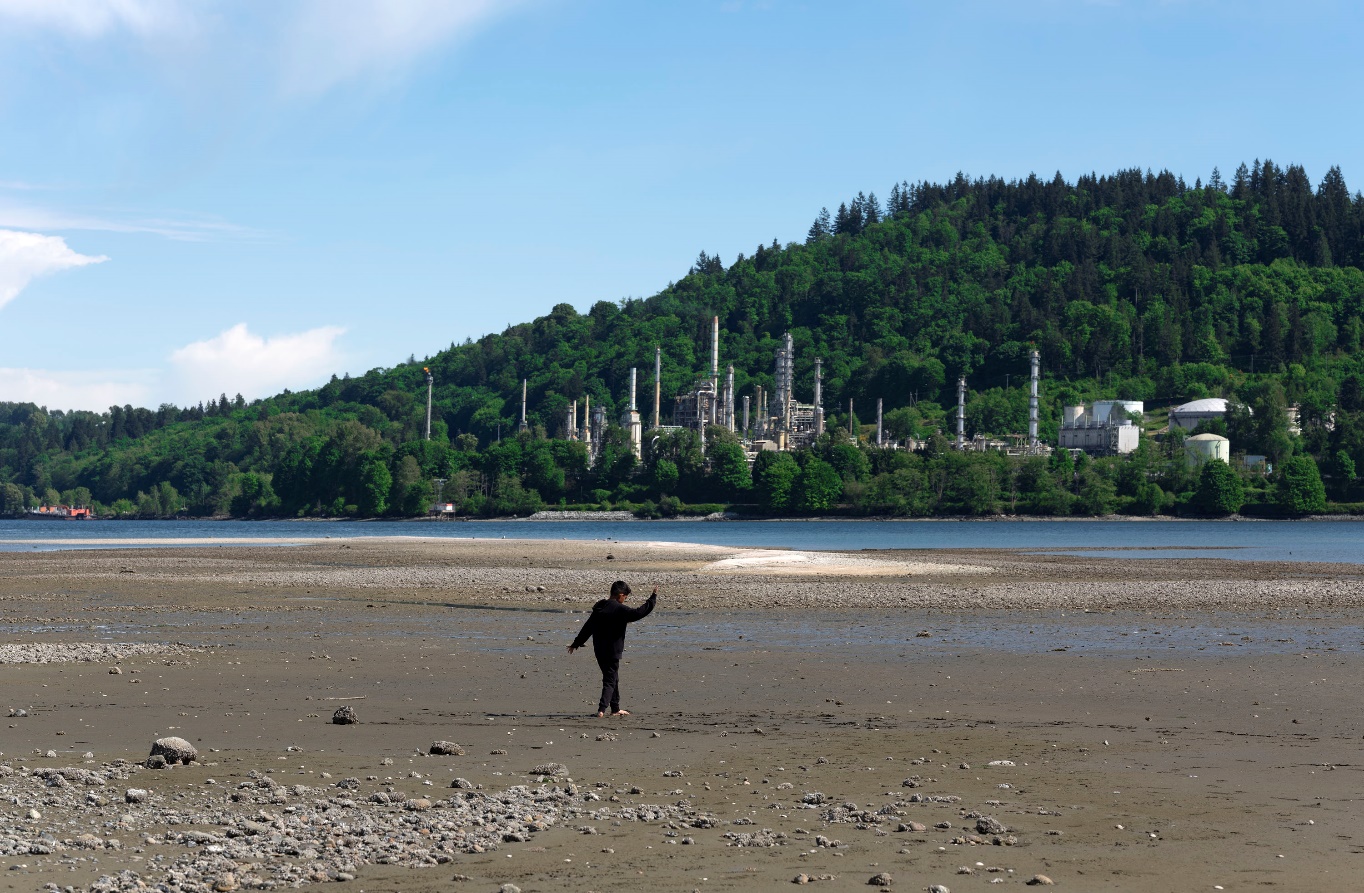 Jin-me Yoon, Becoming Crane 1 (Pacific Flyways), 2022. Yoon imagines non-colonialist futures in this photo series from her later career, which portrays youth of Korean ancestry performing a traditional crane dance.